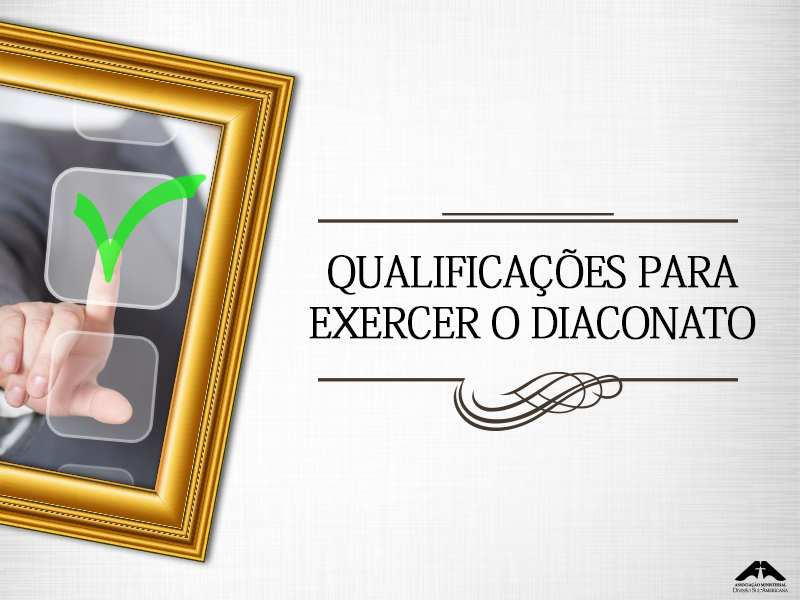 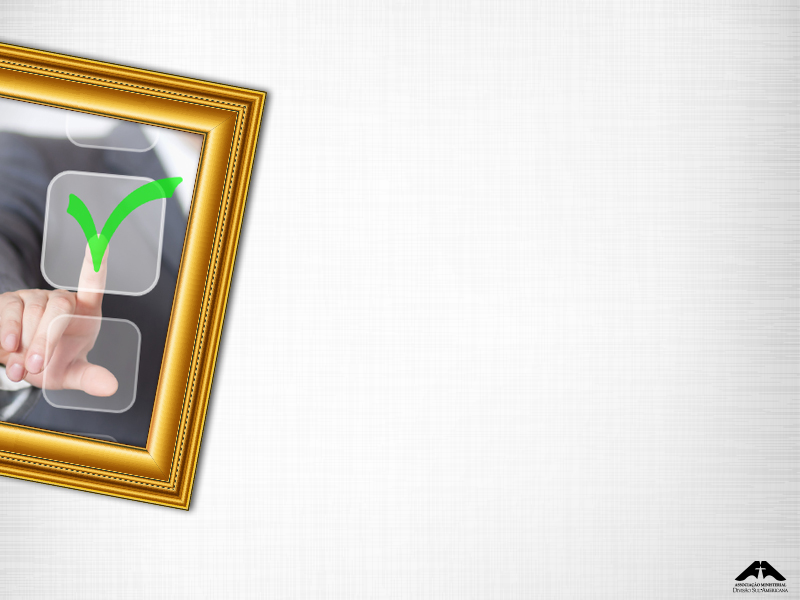 As qualidades exigidas pelos apóstolos na escolha dos diáconos eram de natureza primordialmente espiritual: “escolhei dentre vós sete homens de boa reputação, cheios do Espírito e de sabedoria” (At 6:3). A igreja não faz nenhuma espécie de distinção de classe social, nível acadêmico, origem ou raça para escolher seus líderes e oficiais. Os apóstolos especificaram três virtudes a ser consideradas:

1. Boa reputação. 
2. Cheios do Espírito Santo.
3. Cheios de sabedoria.
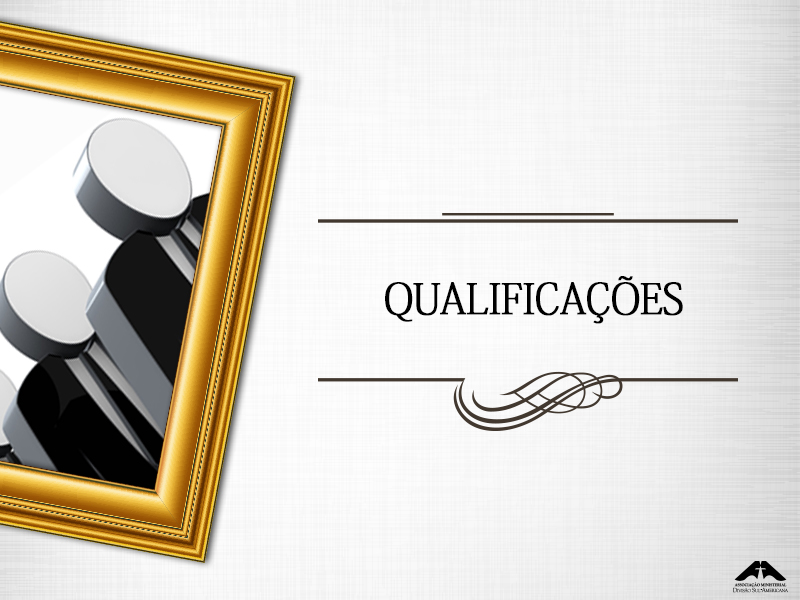 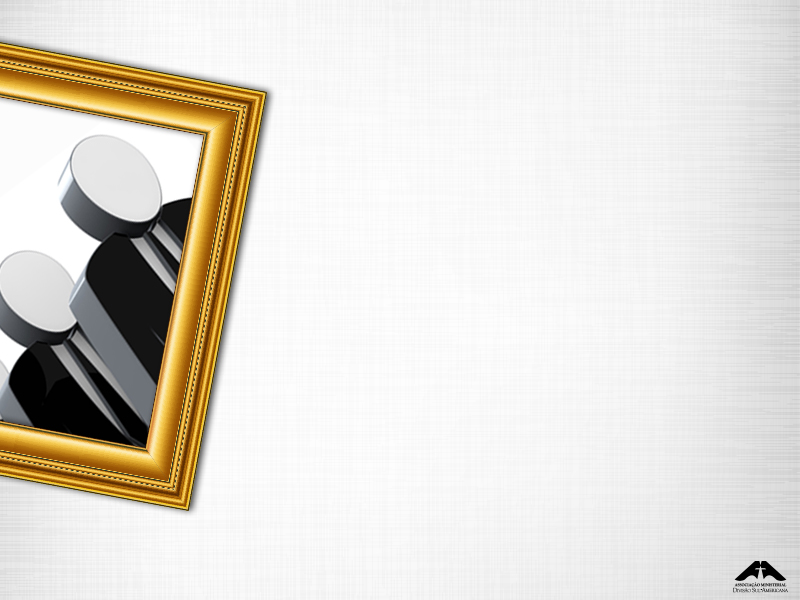 Estes dois textos bíblicos, Atos 6 e 1 Timóteo 3, são a fonte básica para determinar as qualificações dos diáconos. Henry Webb escreve: Aqueles que eram escolhidos como diáconos ou diaconisas deveriam: 

  Demonstrar crescimento na fé.

2. Demonstrar cristianismo na vida familiar. 

3. Demonstrar comportamento moral pessoal e público. 

4. Demonstrar na vida a aceitação de Deus e da igreja
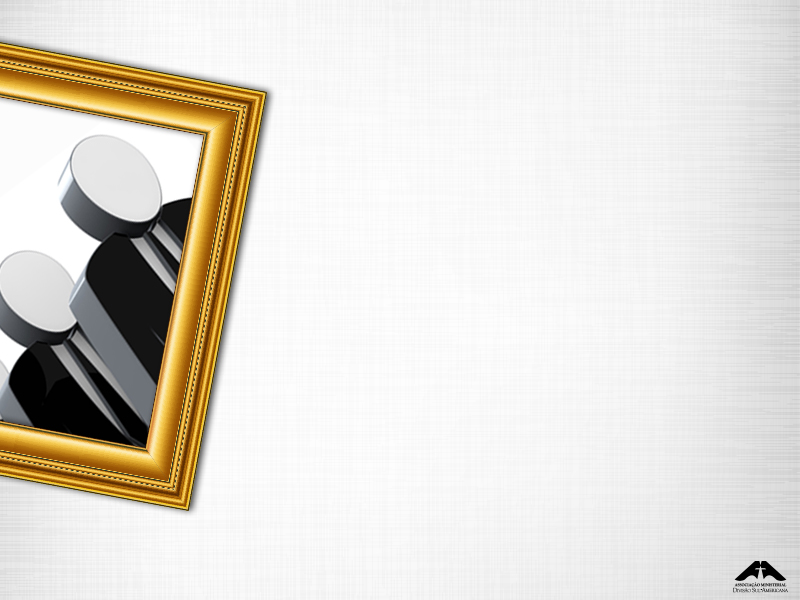 Charles F. Treadway assim descreve as qualificações de um diácono
Pessoa de boa reputação (At 6:3.
Cheio do Espírito Santo (At 6:3) 
Pleno de sabedoria (At 6:3) 
Cheio de fé (At 6:5) 
Digno (1Tm 3:8) 
Pessoa de palavra (1Tm 3:8) 
Não dado a muito vinho (1Tm 3:8) 
Não ganancioso pelo lucro desonesto (1Tm 3:8)
Ser guardião da fé (1Tm 3:9) 
Experiente e provado(a) (1Tm 3:10) 
Irrepreensível (1Tm 3:10) 
Vida familiar cristã (1Tm 3:11, 12) 
Educando bem os fi lhos e os de sua casa (1Tm 3:12) 
Firmeza na fé (1Tm 3:13)